Instructions:

Contact information on slide 1, right left can be edited by clicking in the text box and making updates to the text.  All other areas are locked.

Printing Instructions
Print as full page slide
Print on both sides (flip pages on short edge)
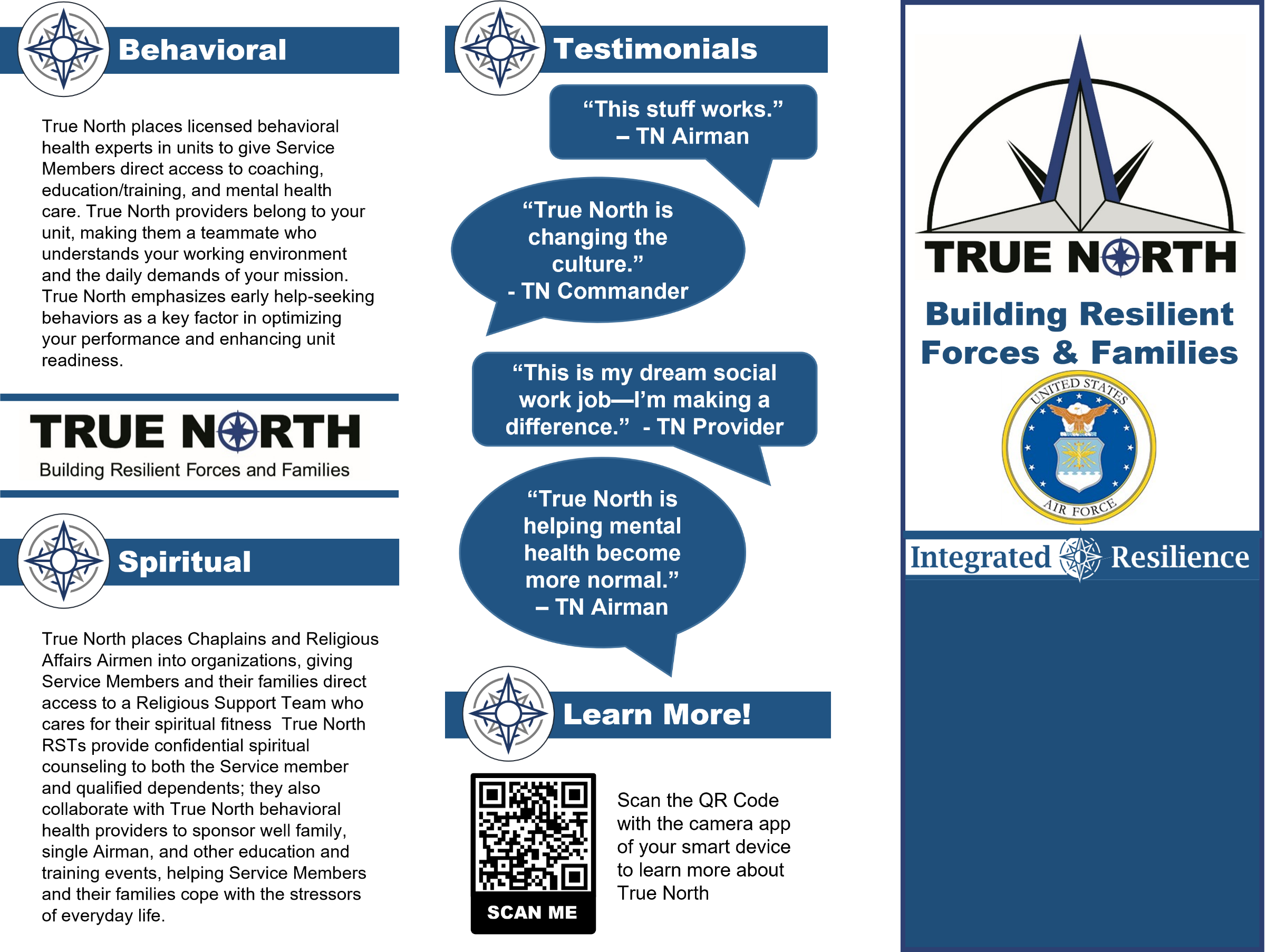 Air Force Personnel Center
Integrated Resilience Operations Division

True North
Program Management Office

665-9037 (DSN)
210-565-9037 (Commercial)
afpc.dpfzt.truenorthprogram@us.af.mil
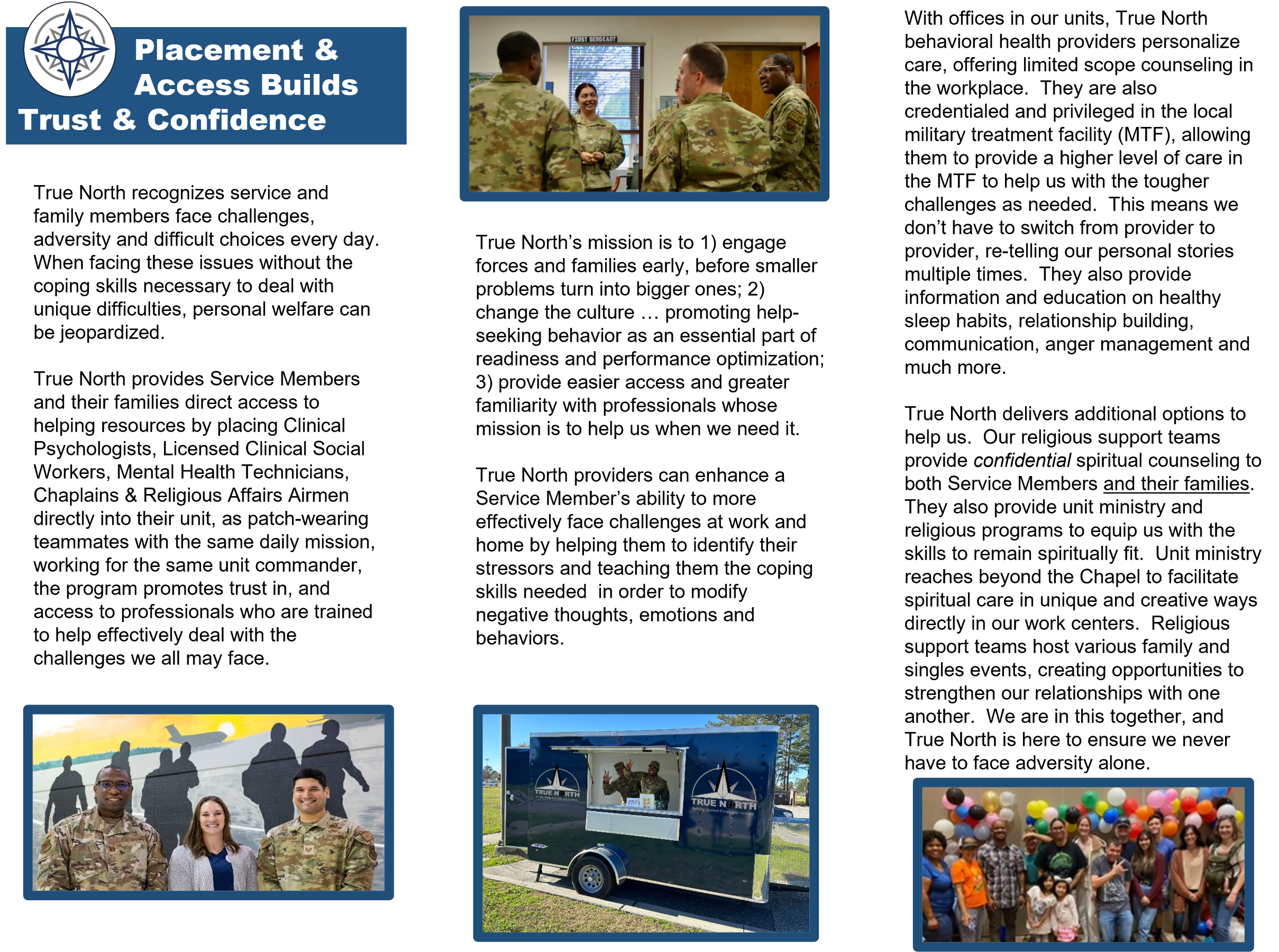